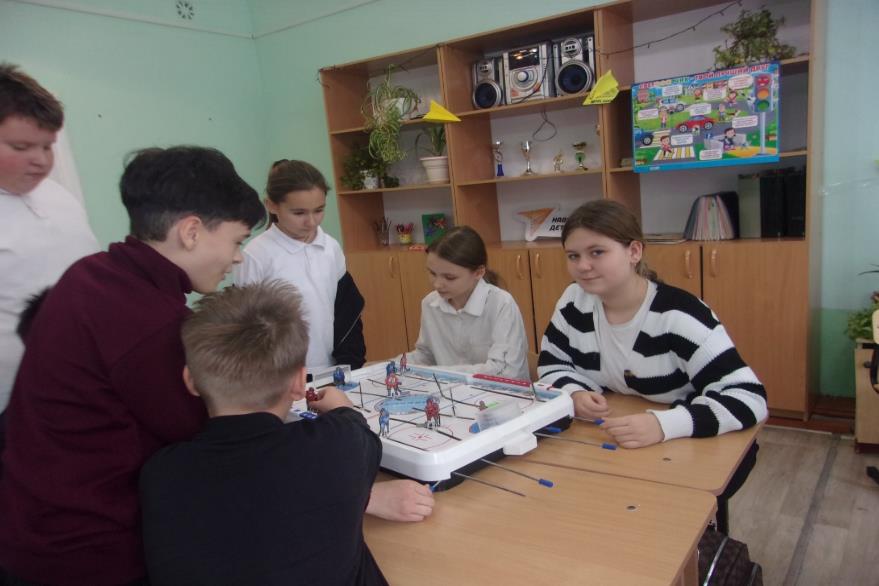 Центр детских инициатив   МБОУ ГУЛЯЙ -БОРИСОВСКОЙ СОШ
Наличие  таблички
Общий вид Центра детских инициатив
Наличие музыкального центра
Наличие  настольных игр.  дидактических материалов
Использование государственных символов в оформлении центра
Грамоты . Кубки
Мебель и оборудование
Мультимедийный проектор, компьютер
Наличие Информационных стендов
Информационный стенд ЦДИ
Фото о проведенных мероприятиях
Рабочее место  советника